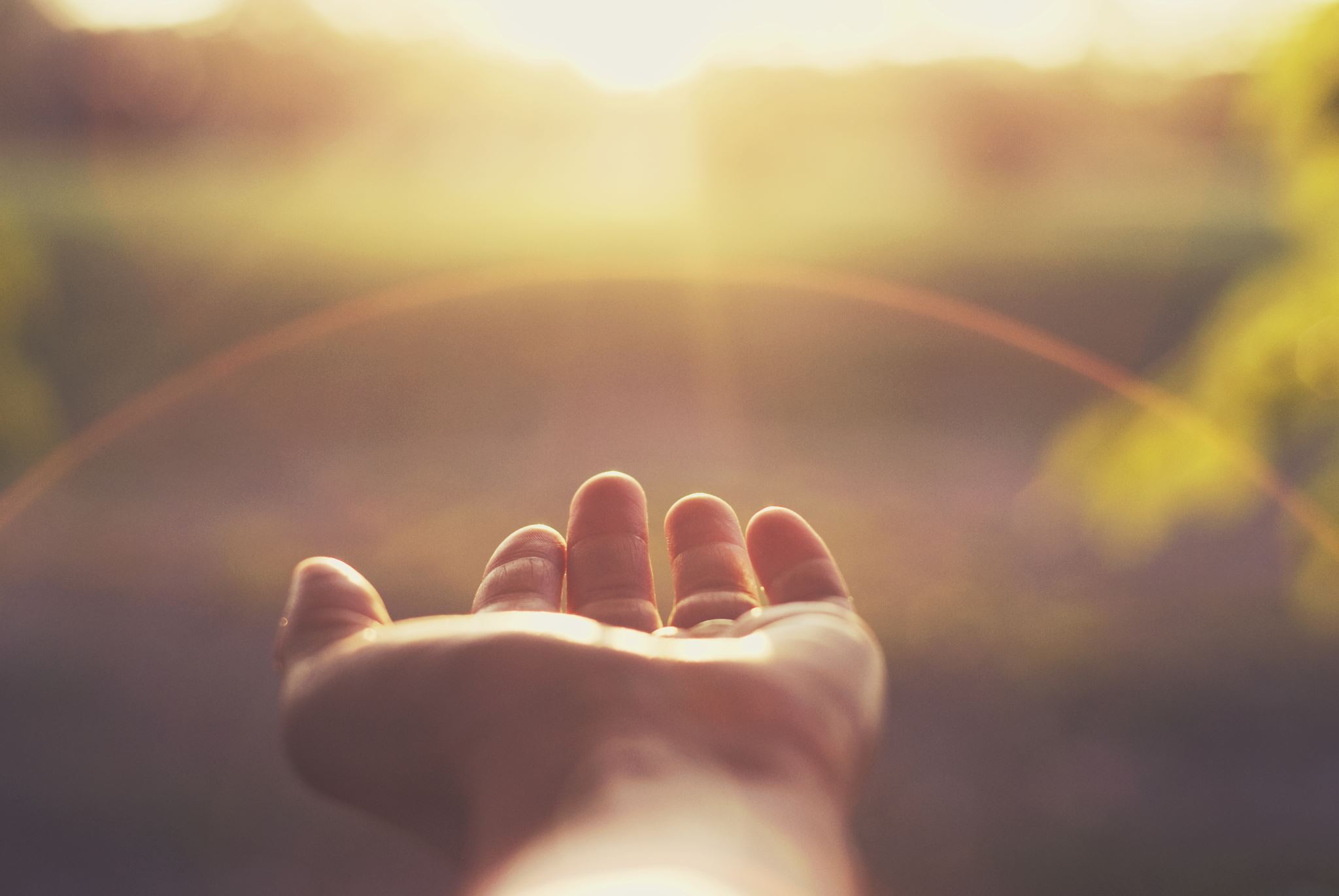 The Eternal Hope:- A Biblical Exploration of Eternity